Segment Profile
Geographic
Buyer power
Demographics
Behavioral
What is the region or other location for this segment?
What similar characteristics does the segment have?
What typical actions can be observed?
What are the common beliefs of this segment?
Size
Growth potential
How large is this segment?
At what rate will the segment grow?
Competitive activity
Risk
What is the likelihood of success in serving the segment?
How many other companies are also trying to serve this segment?
Approach
How will you successfully serve this segment?
Explore more strategy templates in Aha! FREE for 30 days.
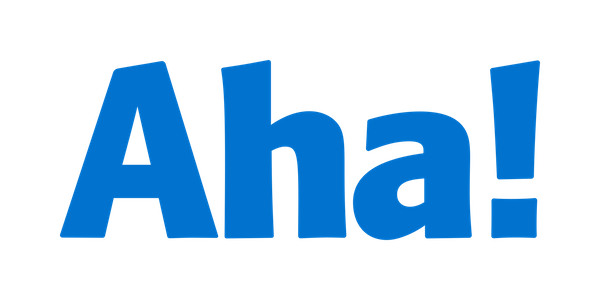